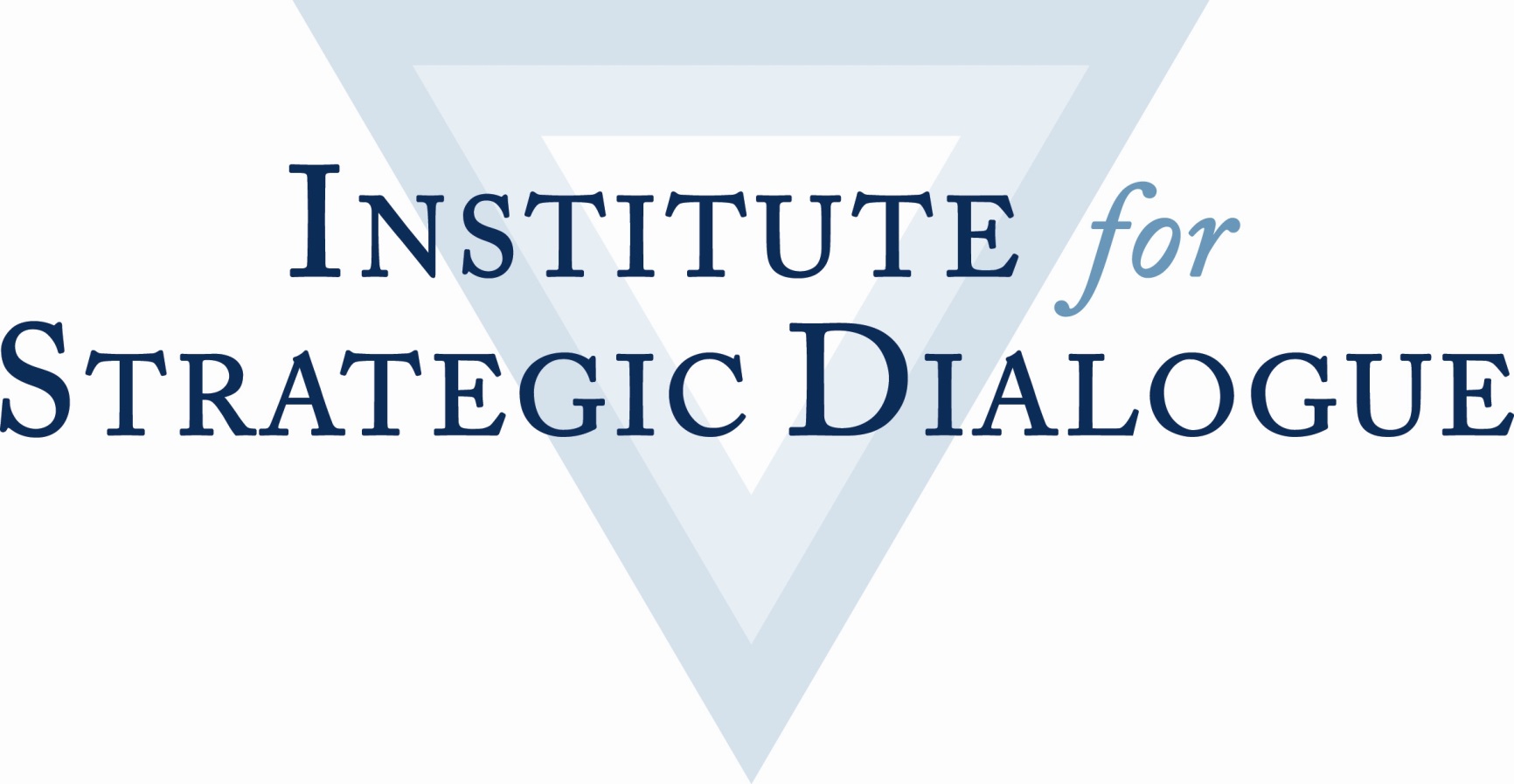 Countering extremism through exchanging research, policy & practice
Counterextremism.org is an online vehicle for the exchange and dissemination of best practices and lessons learned in countering extremism and radicalisation at a local, national and international level.
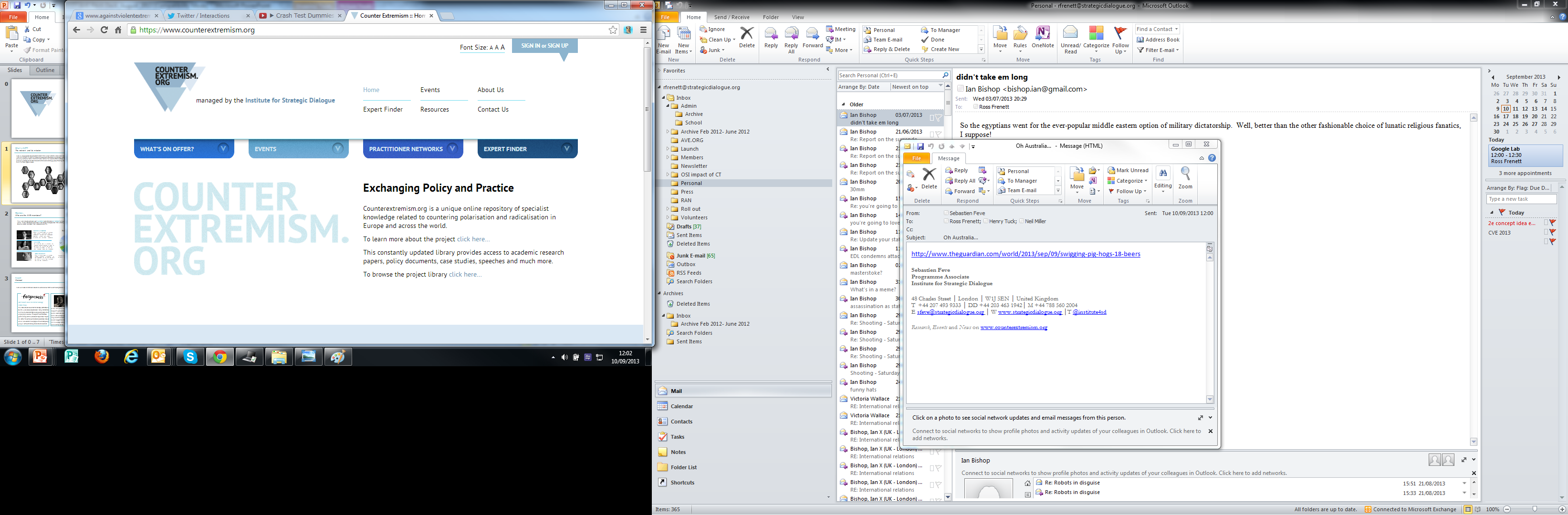 ©2014 Institute for Strategic Dialogue
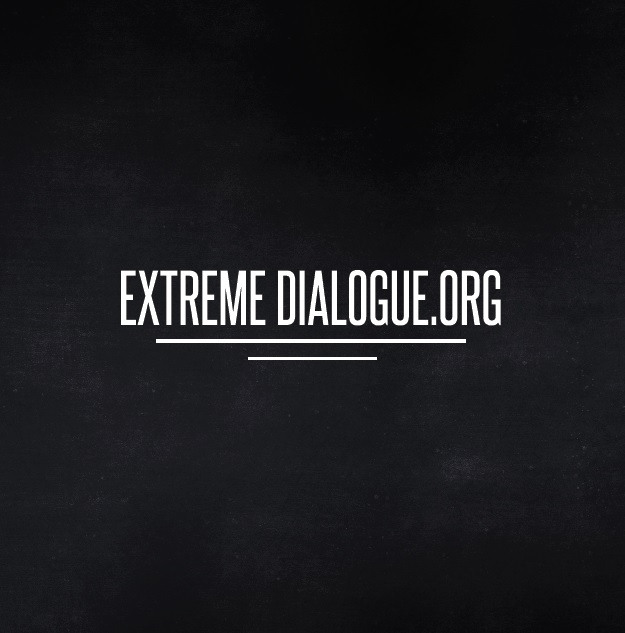 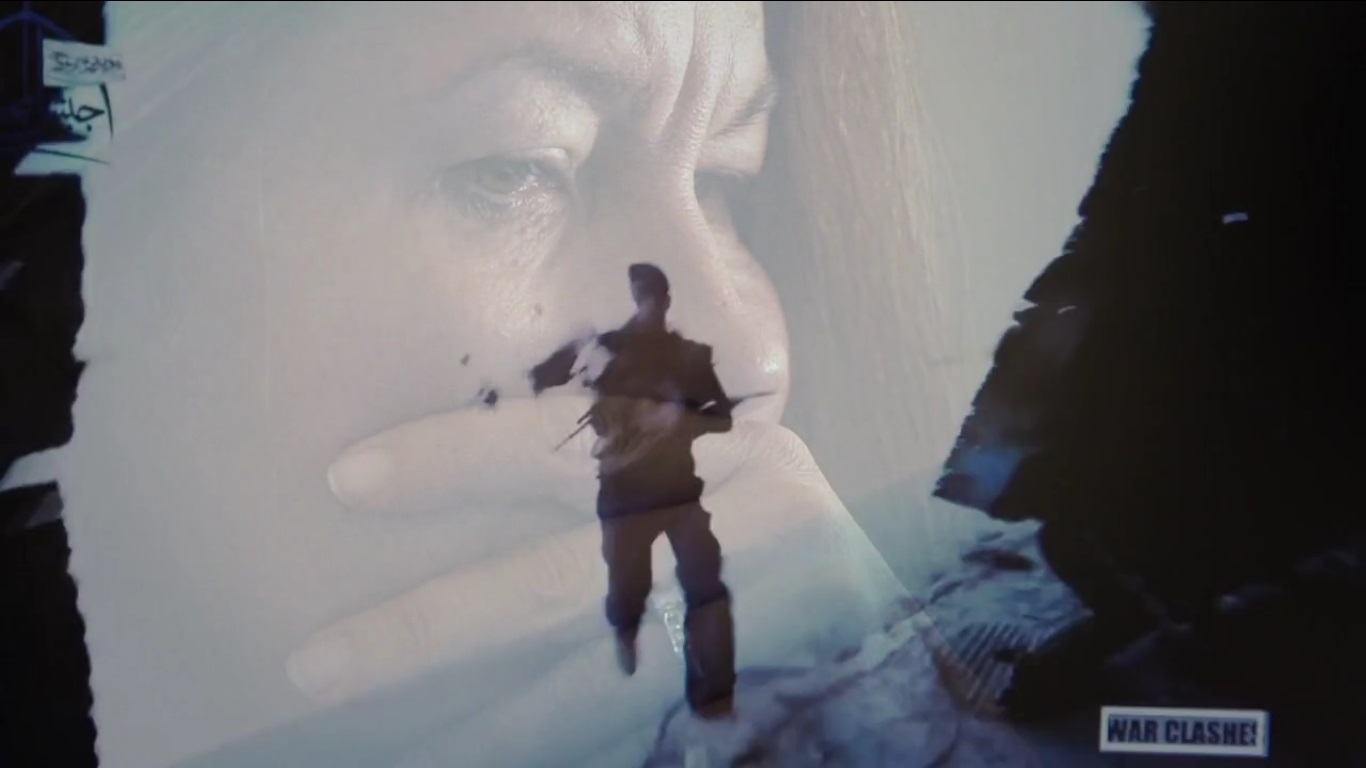 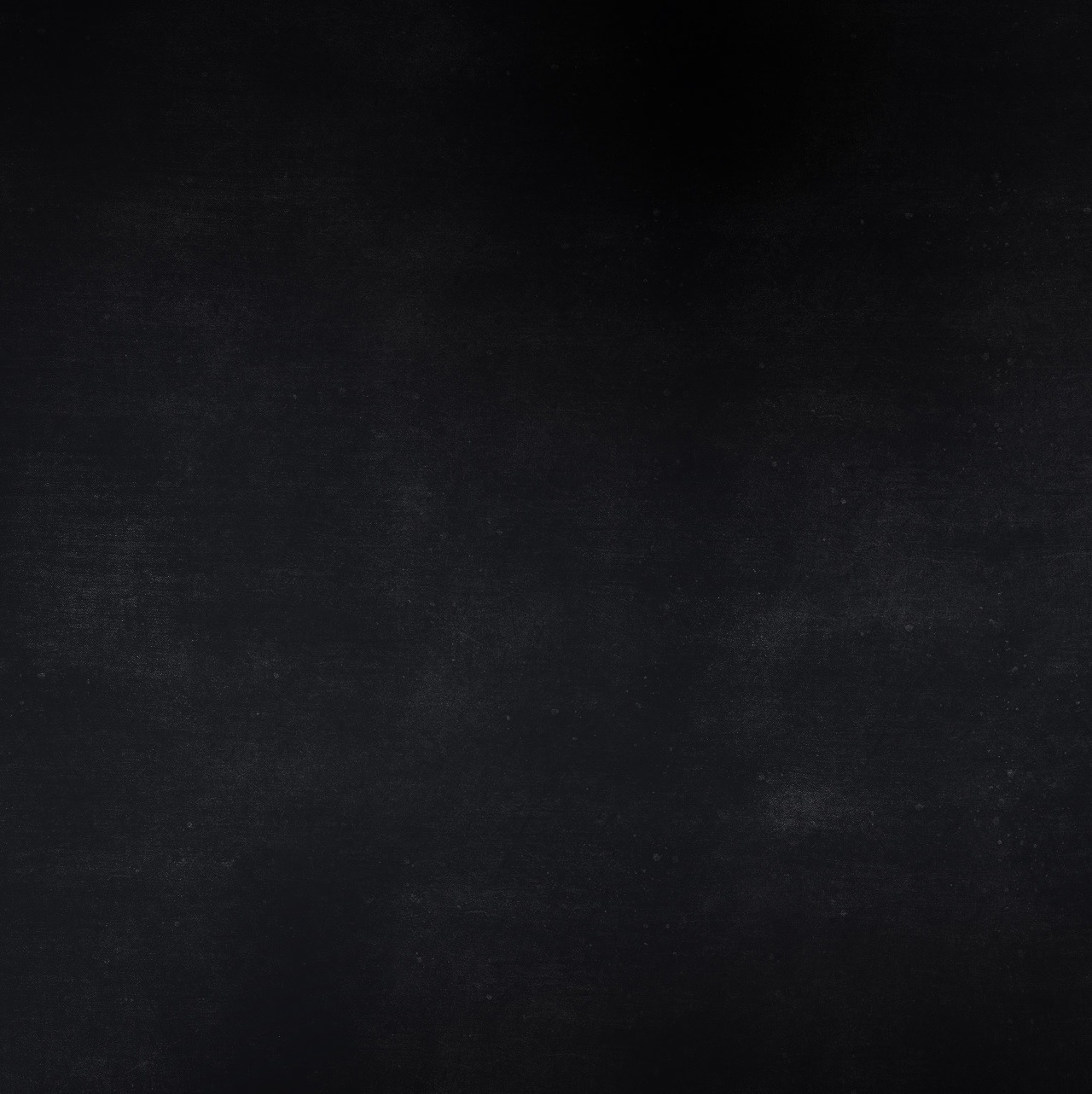 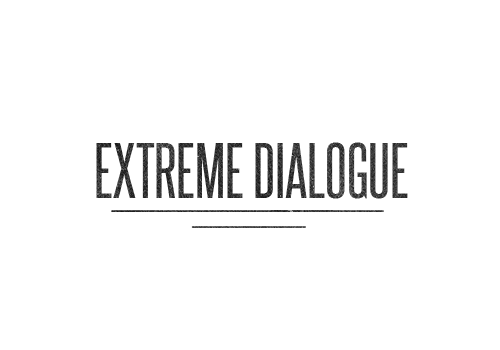 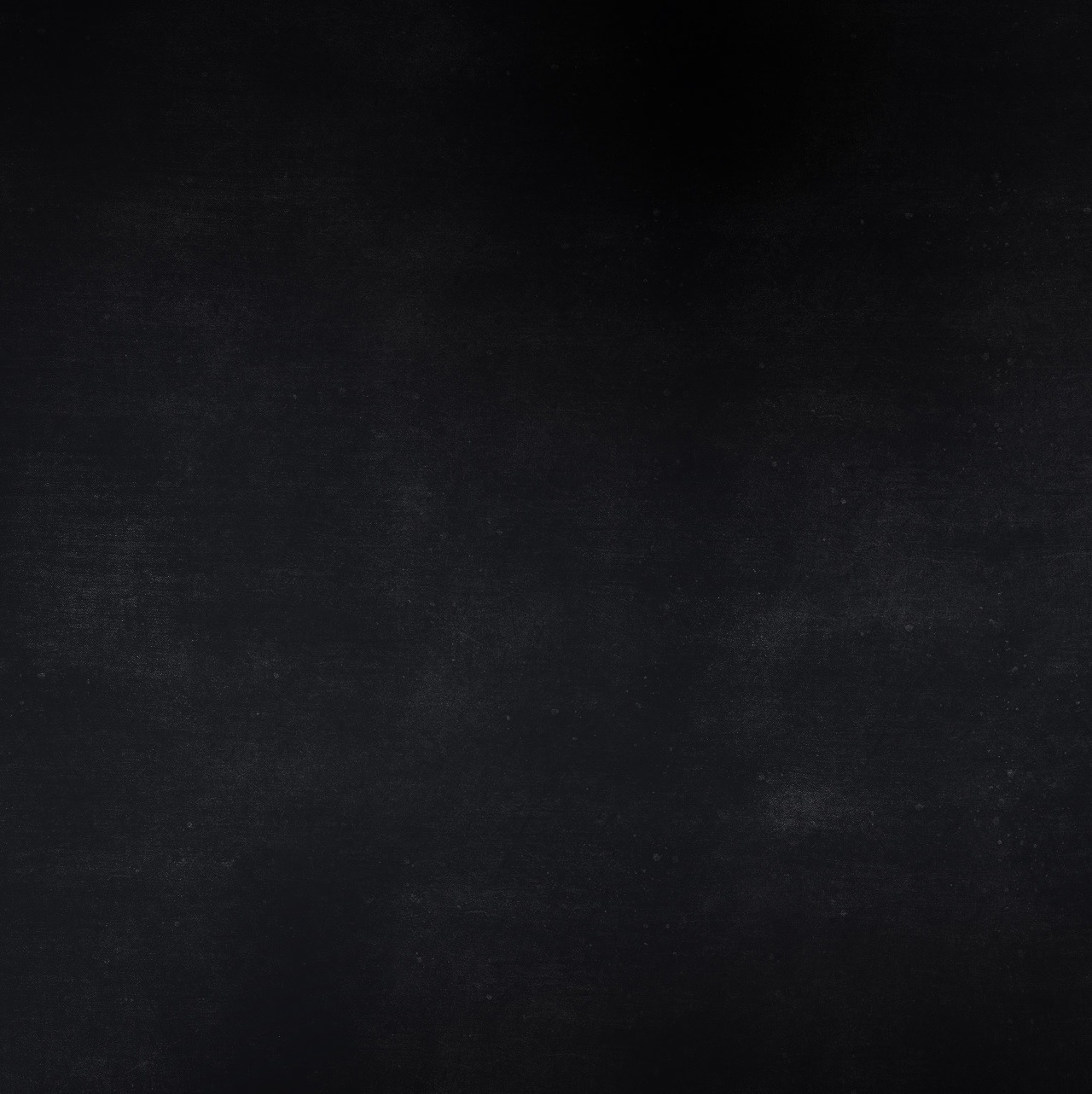 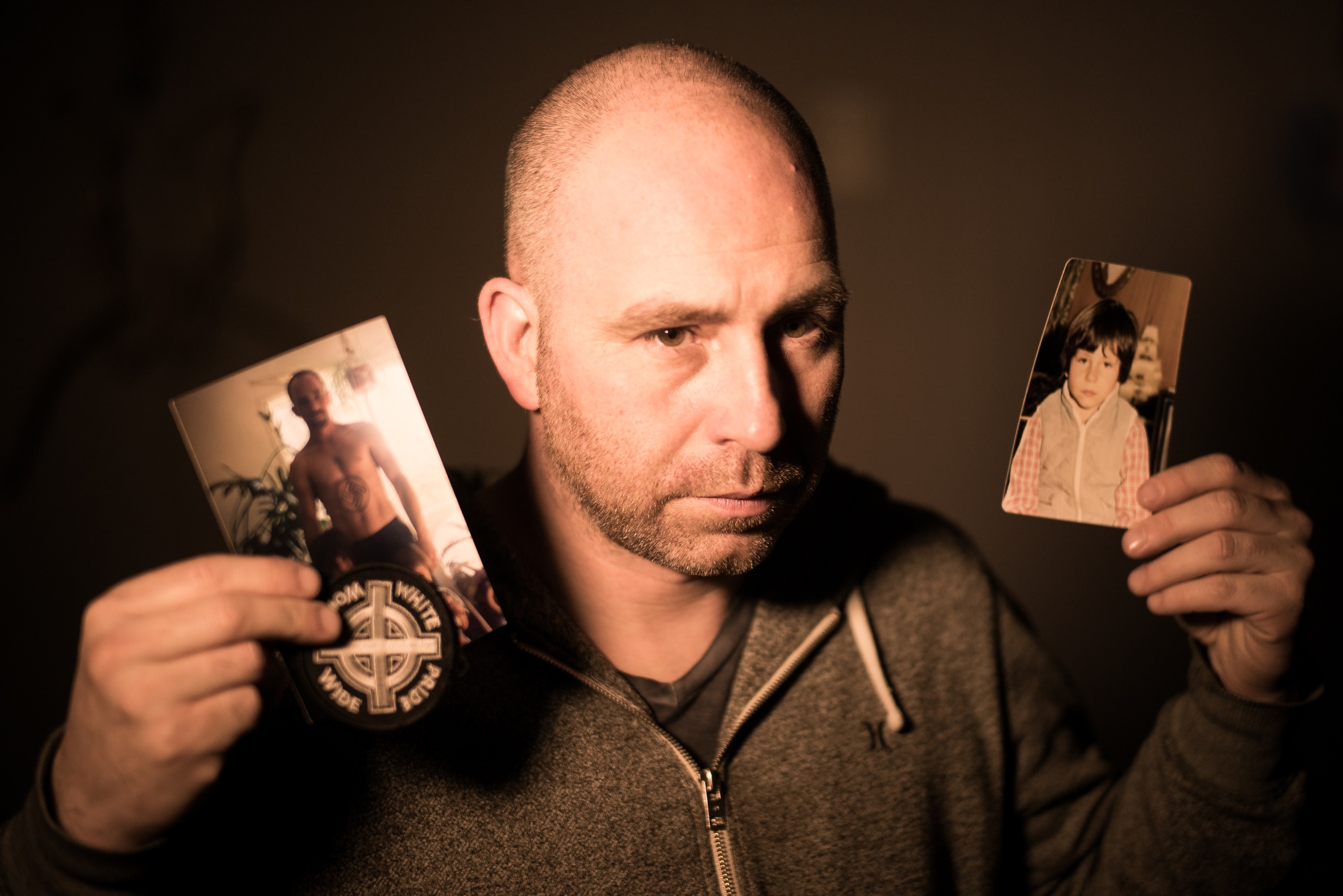 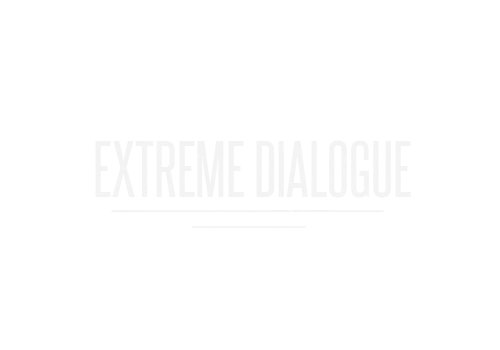 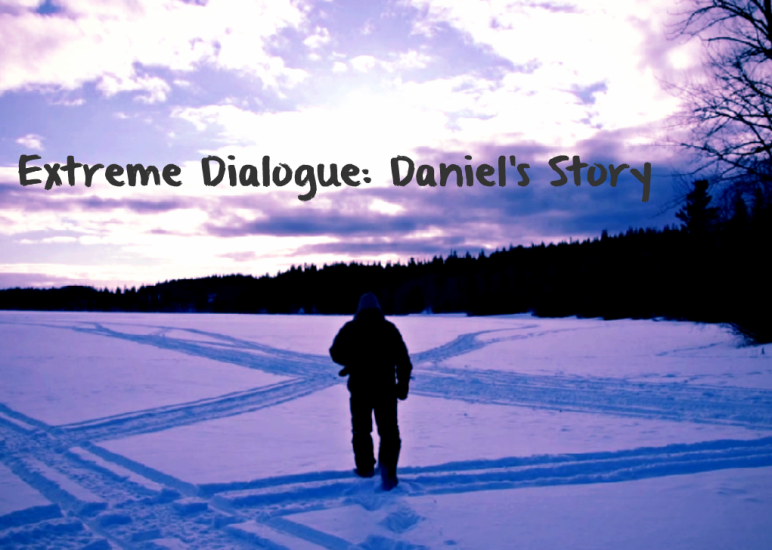 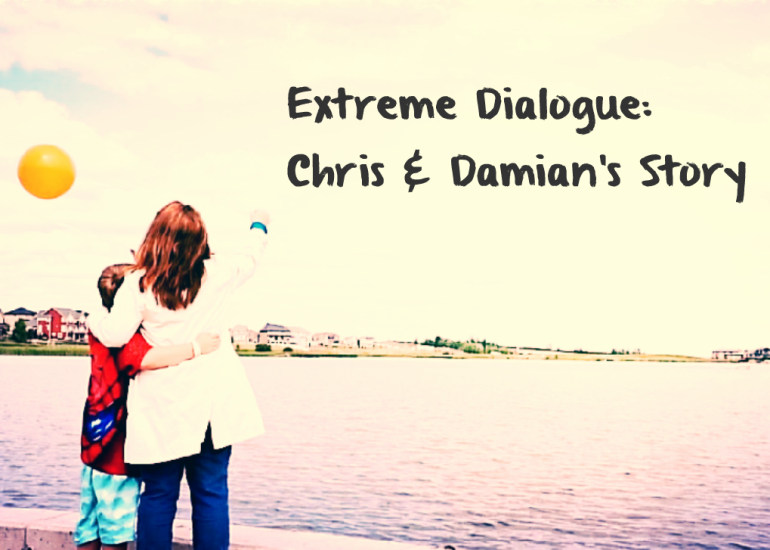 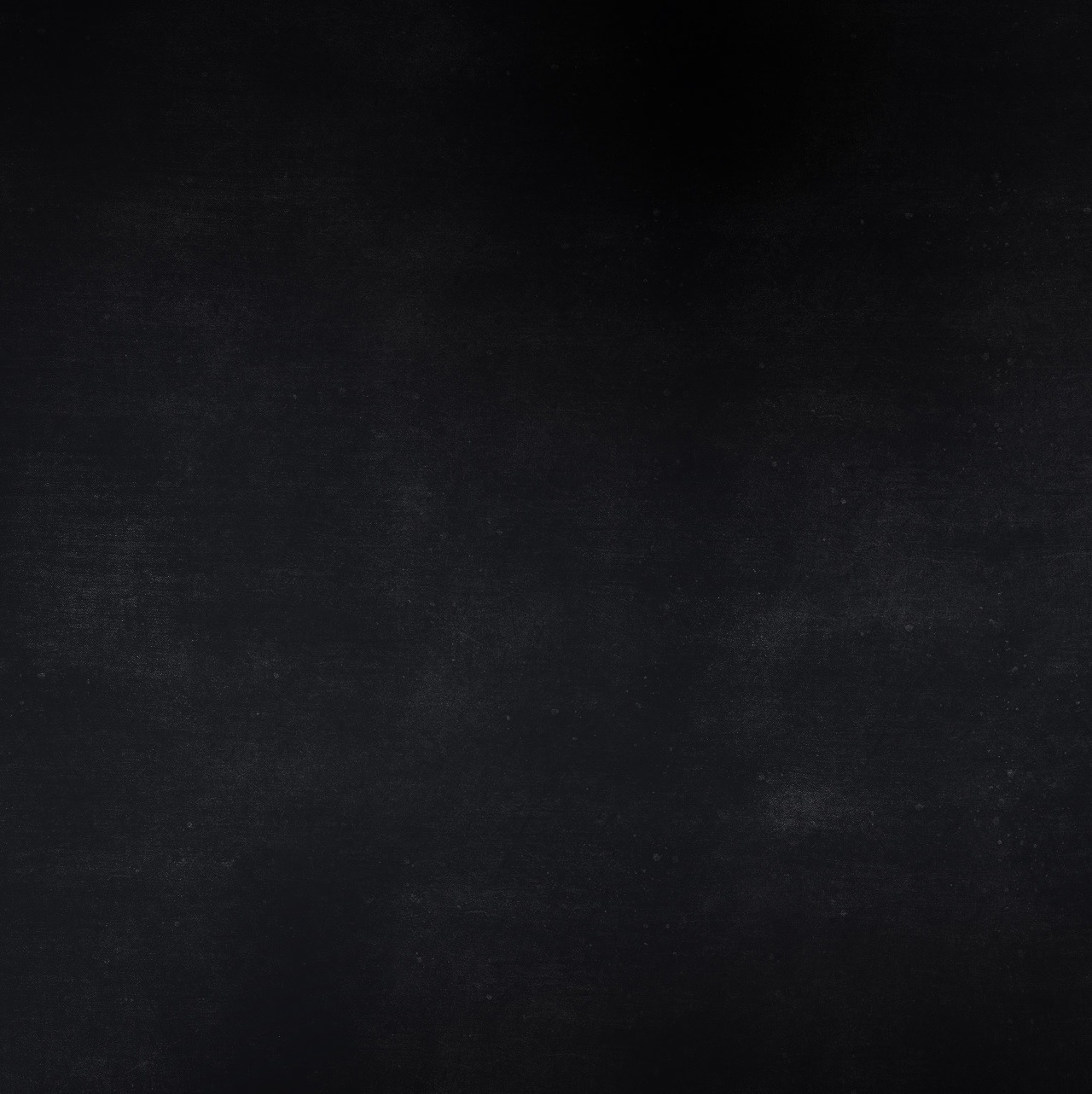 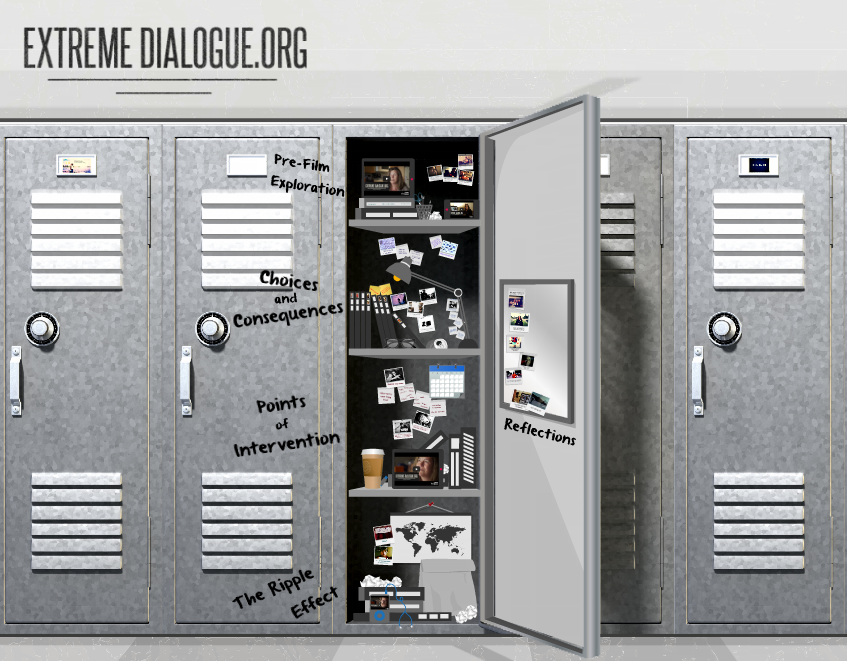 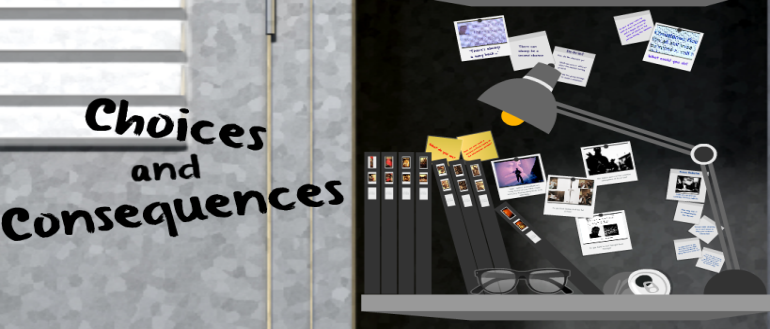 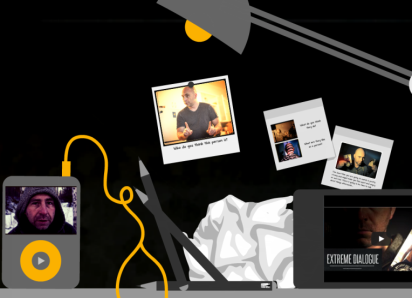 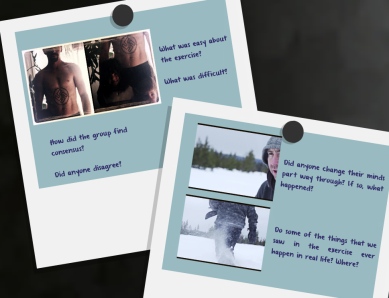 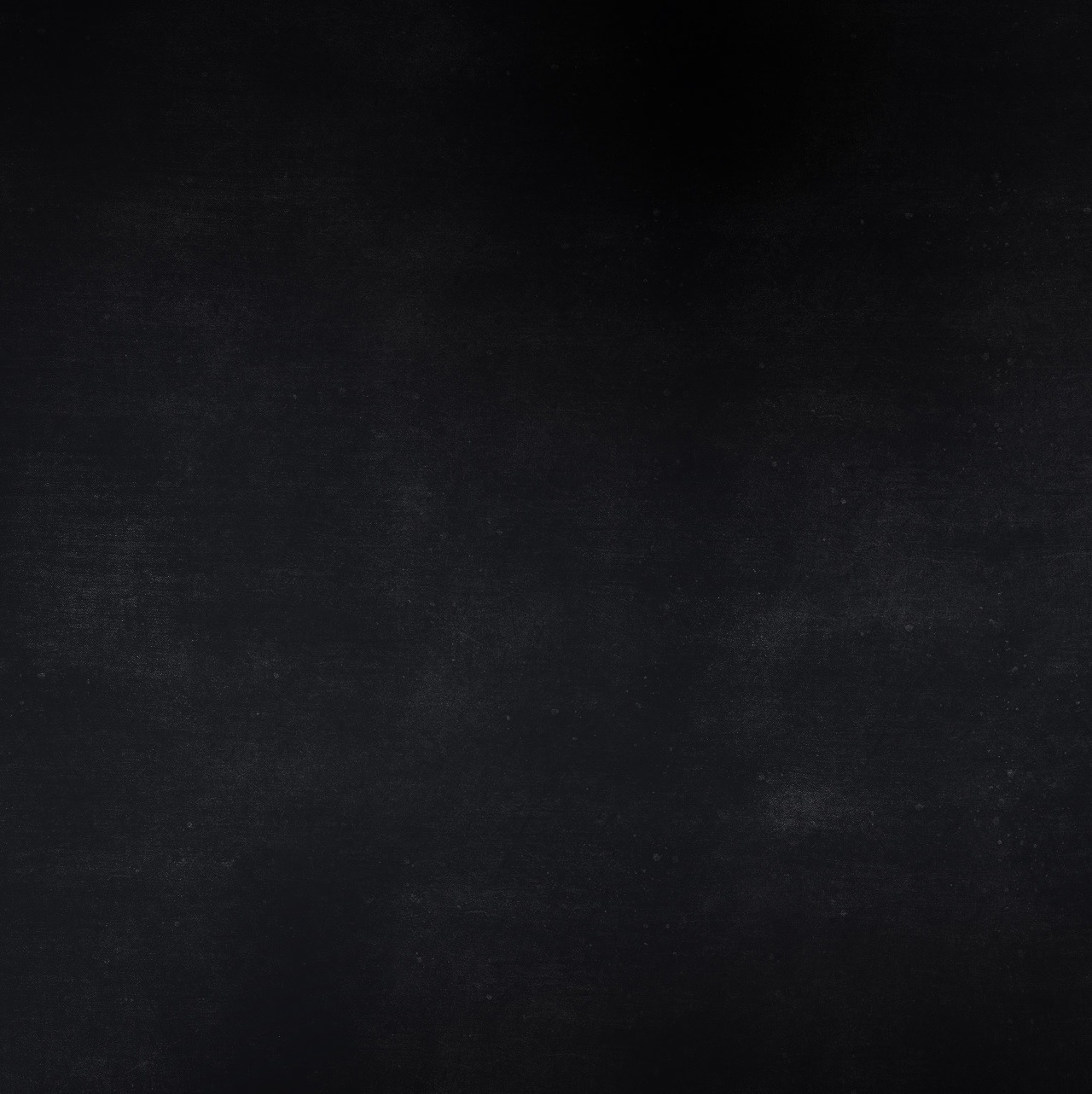 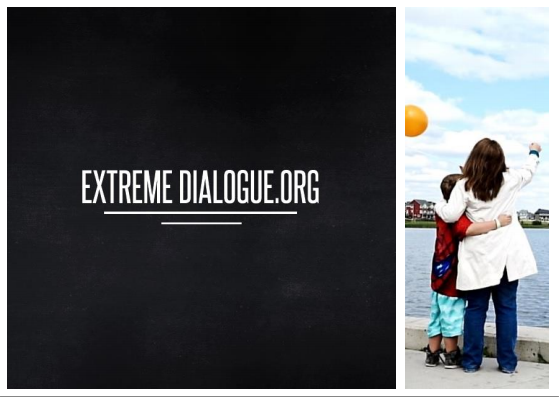 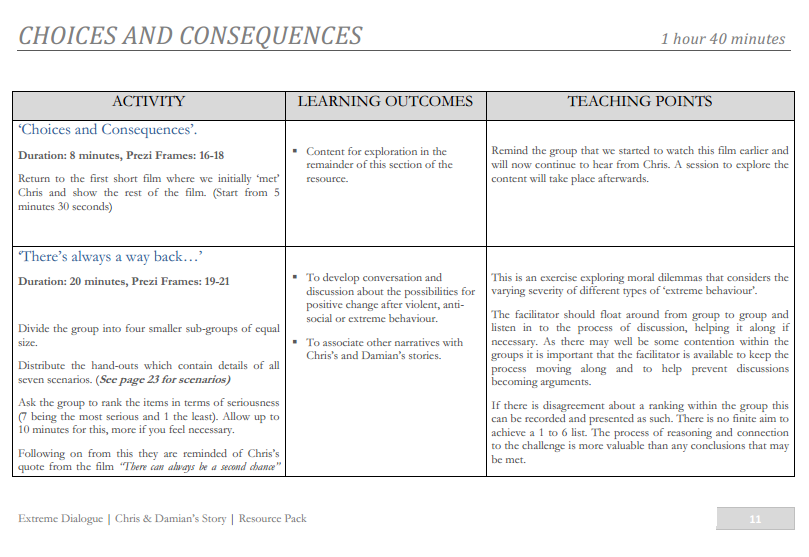 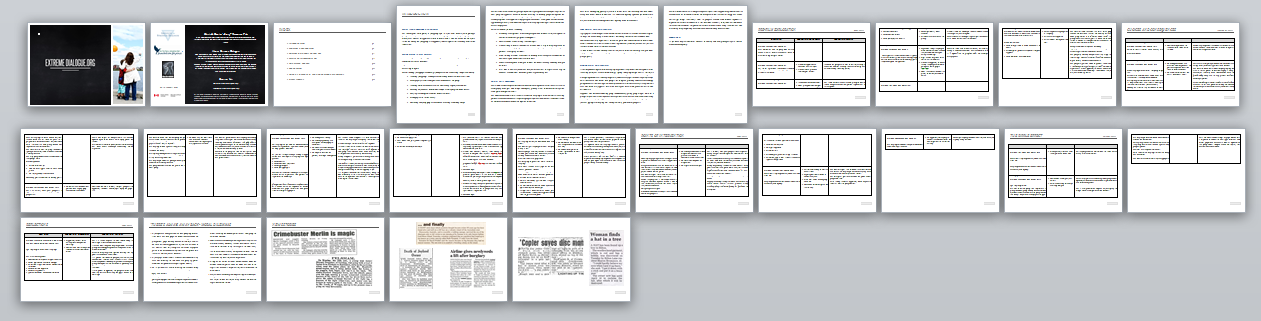 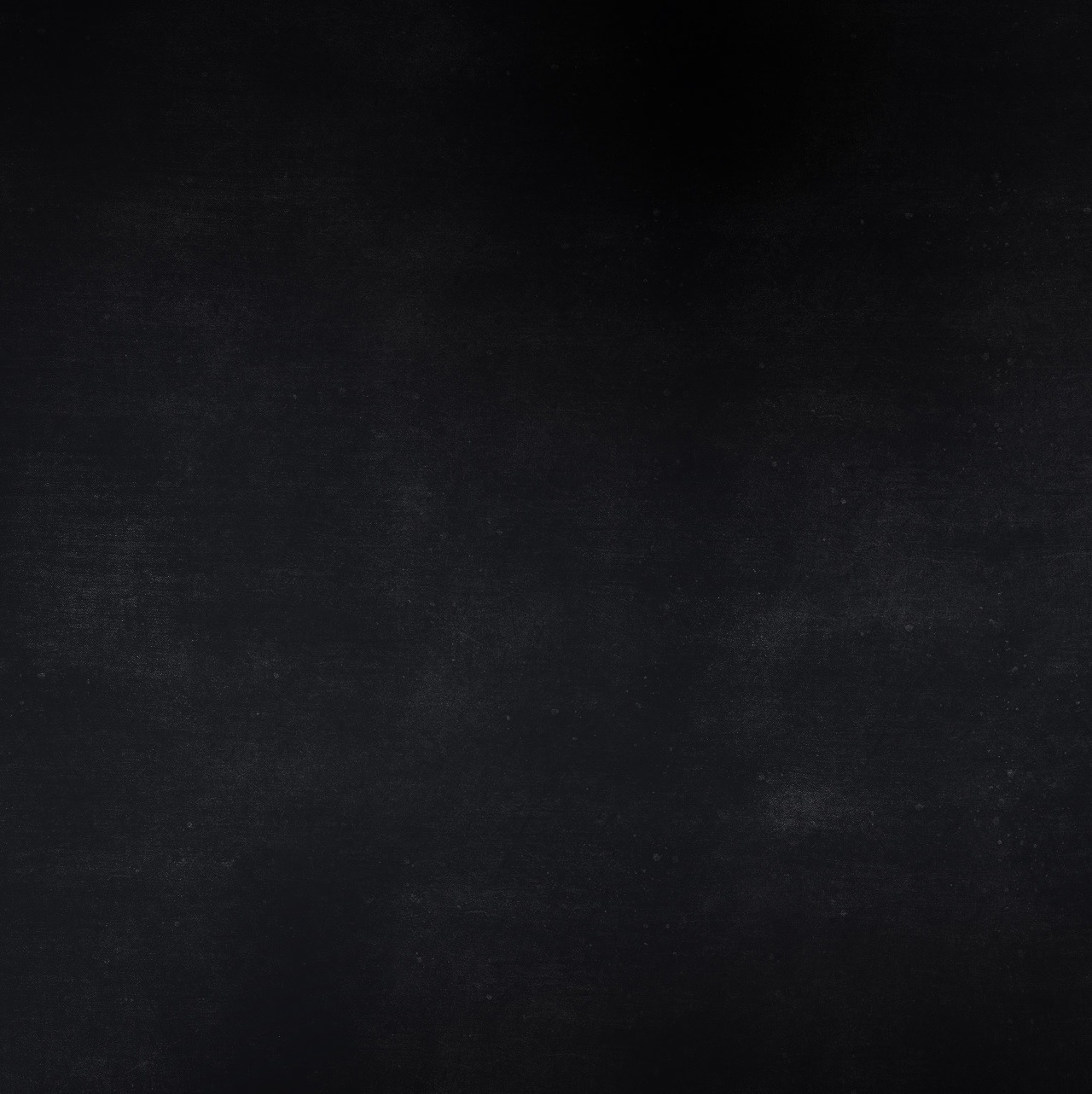 1st Week of Campaign – Online
+50,000 views
175,000 minutes viewing time 
3:30 min average viewing time 
95% of views in Canada
80.5% of viewers under 25
4460 sessions
3707 users 
21,657 page views
4.86 average pages per session (6 pages in total)
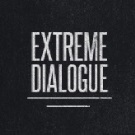 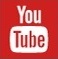 Posts reaching over 210,000 people 
+1,100 likes (73% from Canada)
1,800 ‘engagements’ (users that click on or interact with posts)
237 followers 
290 retweets 
207 mentions
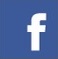 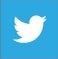 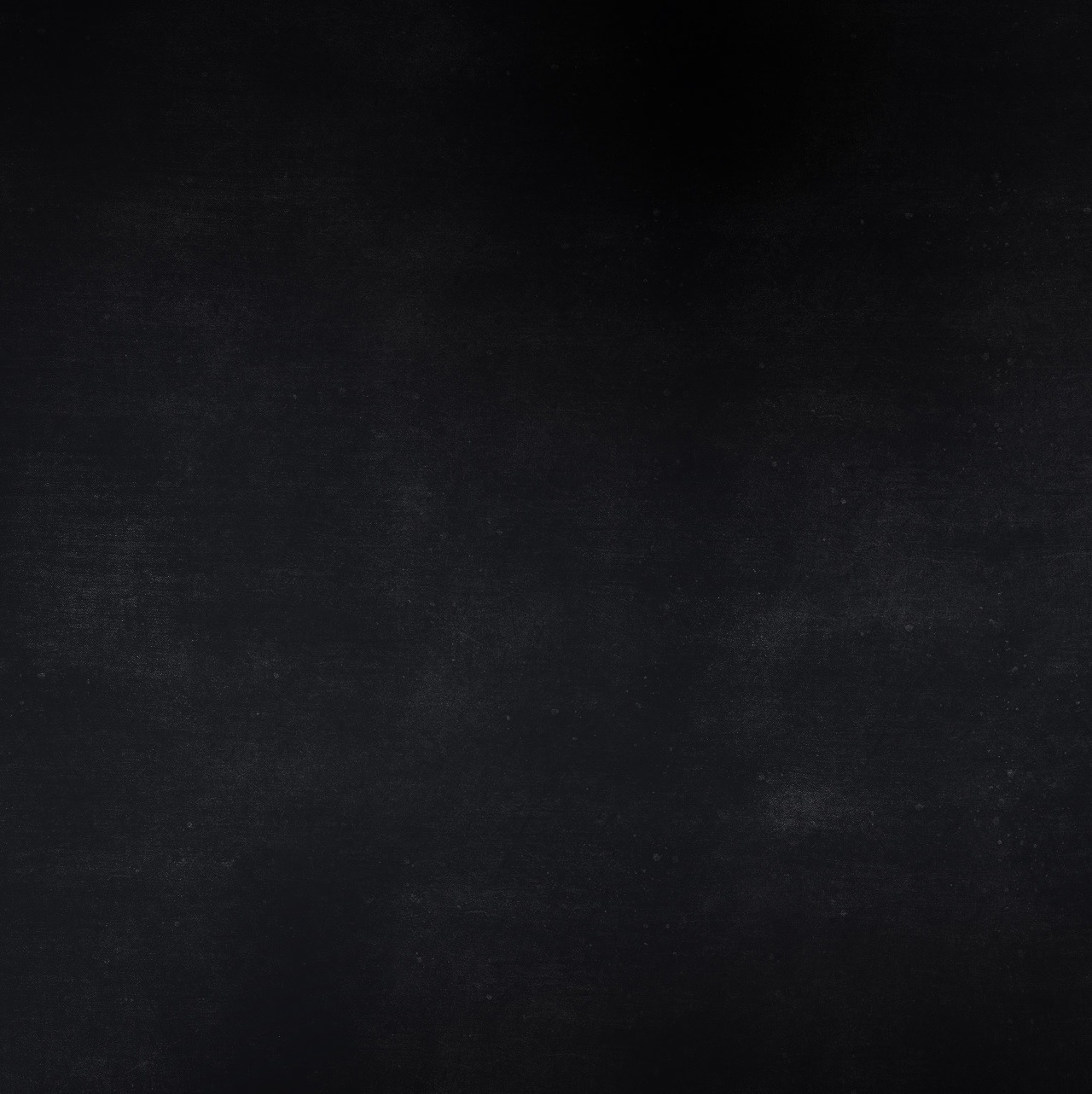 1st Week of Campaign – Media Coverage
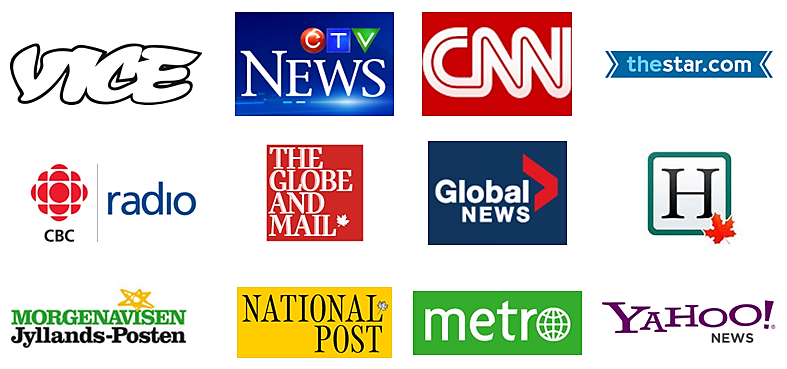 Over 250 stories have featured Extreme Dialogue across television, radio, print and online media platforms
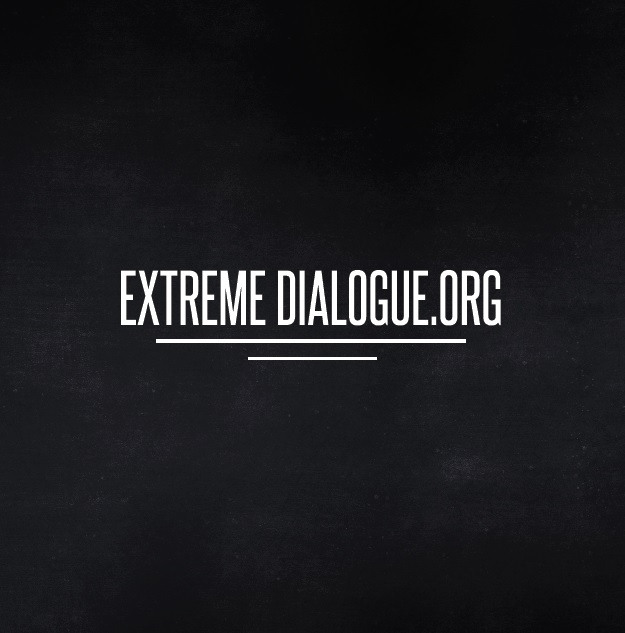